SFMTA and SF Paratransit COVID-19 Transportation Update
Presented By: 
Annette Williams - Manager of Accessible Services, SFMTA
Muni COVID-19 Response
Muni is only for essential trips and for those who have no other transportation options.
The safety of Muni customers and operators is of utmost importance.
Muni has implemented service reductions due to a number of safety considerations.
Muni riders are required to wear face coverings or masks and maintain social distancing.
Changes When Riding Muni
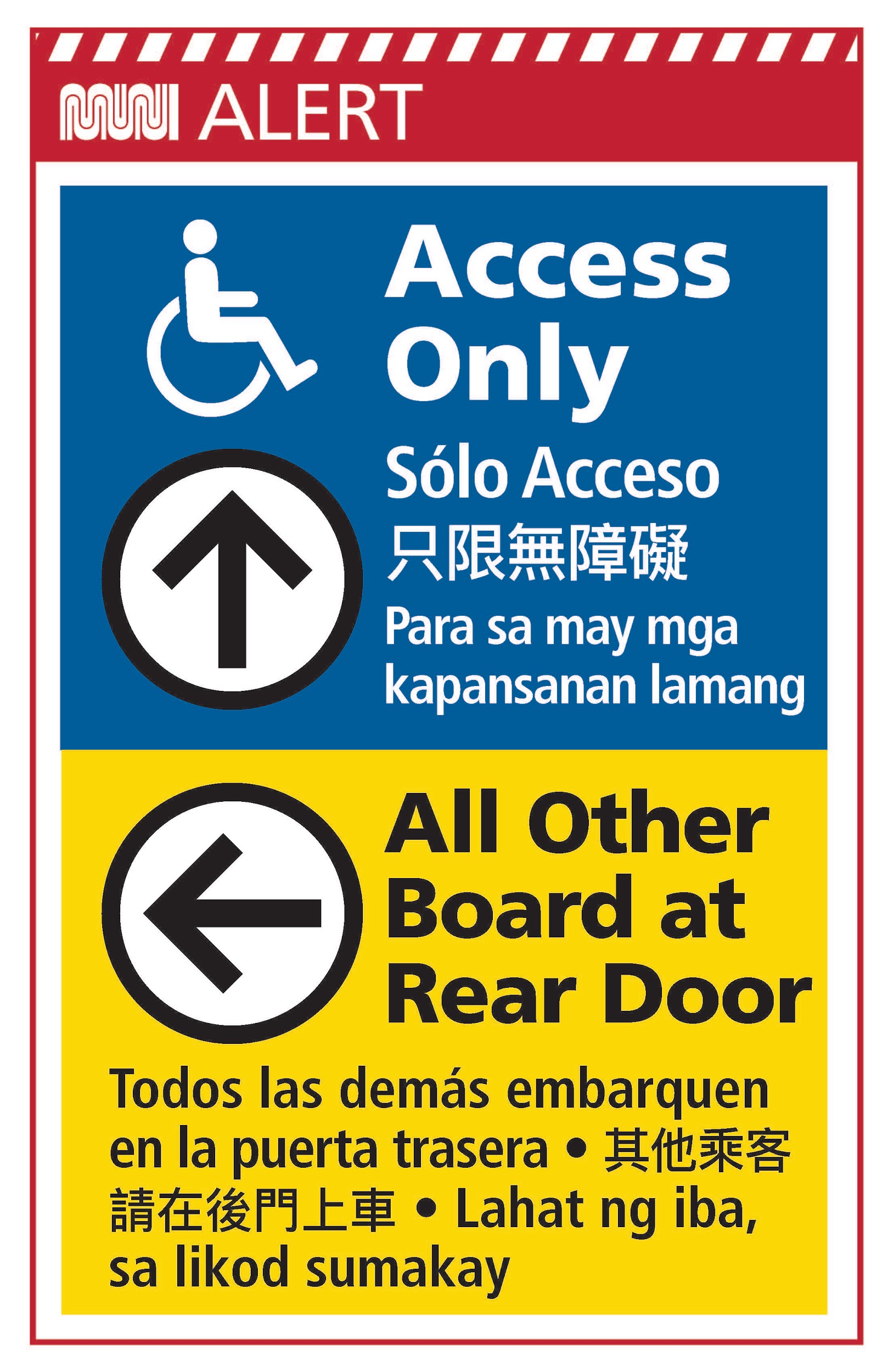 Changes When Riding Muni
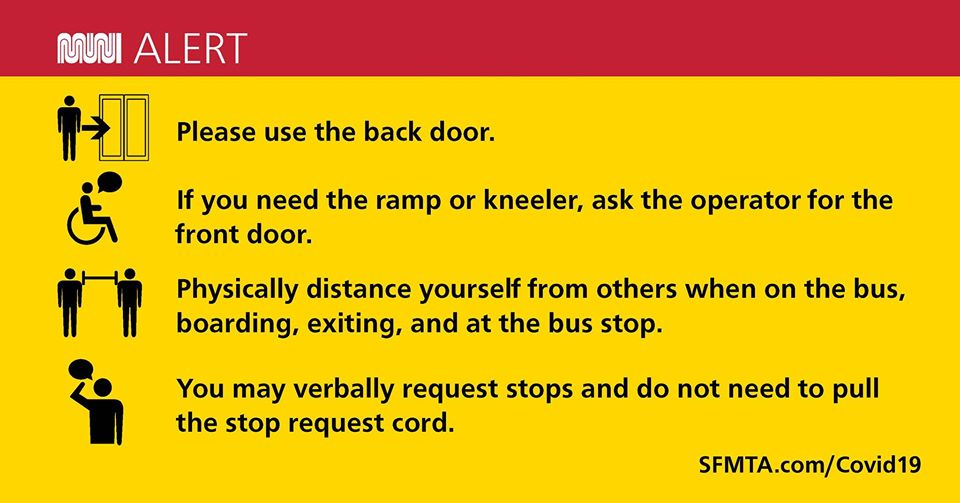 Masks/face coverings now required when riding
Muni Core Service Plan
Running 17 of 79 lines 
These lines carried 80% of total passengers
Modified Core Service Plan
Restored some service on April 25
Increases coverage across city and connects to additional essential services
Muni Owl Service
Now starts at 10pm
30 min. headways
Owl Routes: 

L Owl 
N Owl 
14 Mission 
22 Fillmore
24 Divisadero 
25 Treasure Island
38 Geary 
44 O’Shaughnessy
90 San Bruno Owl 
91 Owl 
714 BART Early Bird
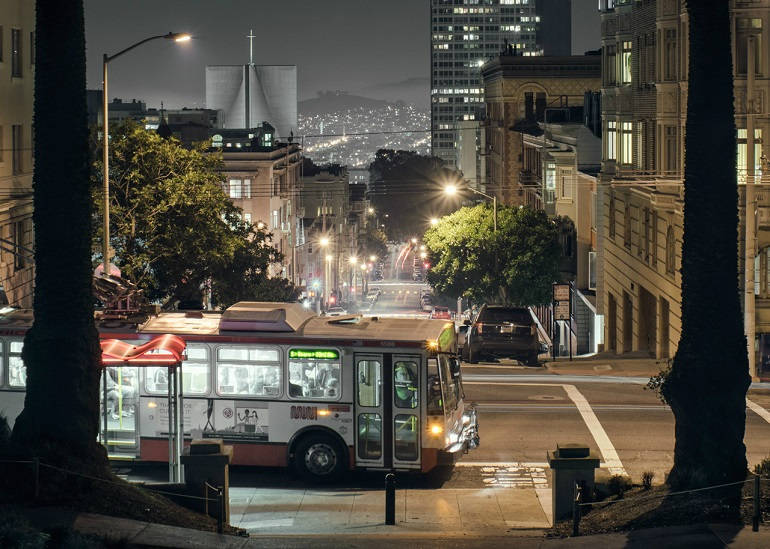 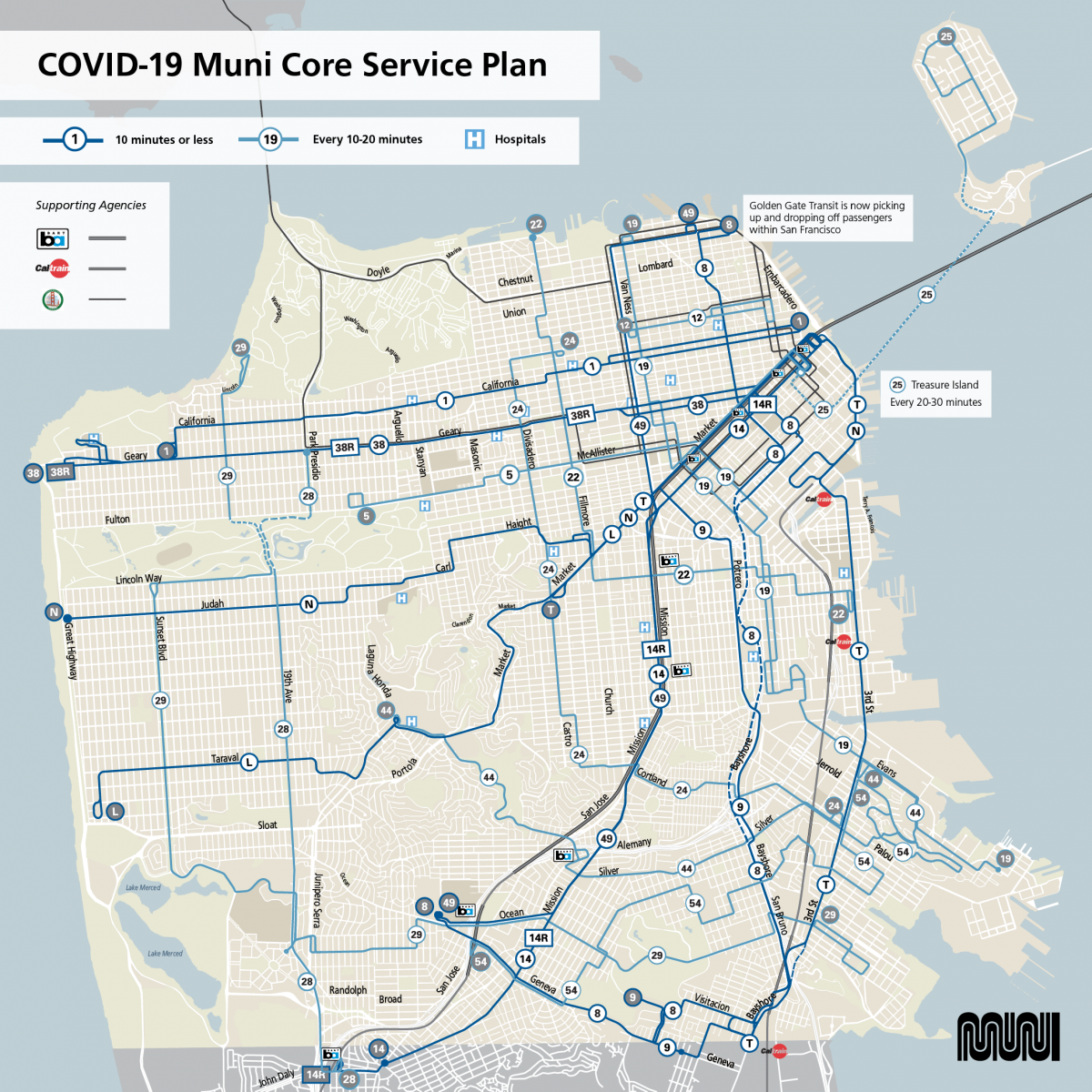 Essential Trip Card Program (ETC Program)
The program subsidizes taxi rides for essential trips like going to the grocery store, pharmacy or a necessary medical visit within San Francisco.
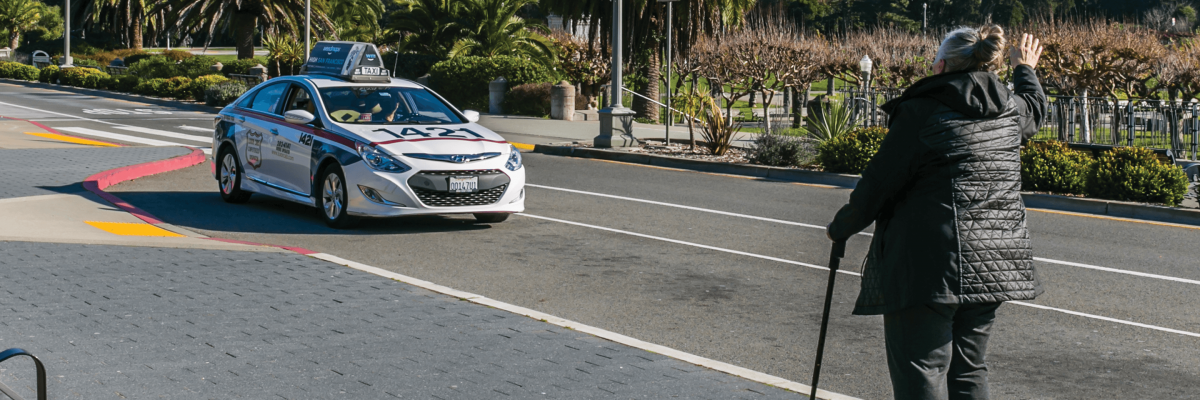 ETC Program Eligibility
To qualify for the program, customers must be a San Francisco resident who is 65+ or have a disability.
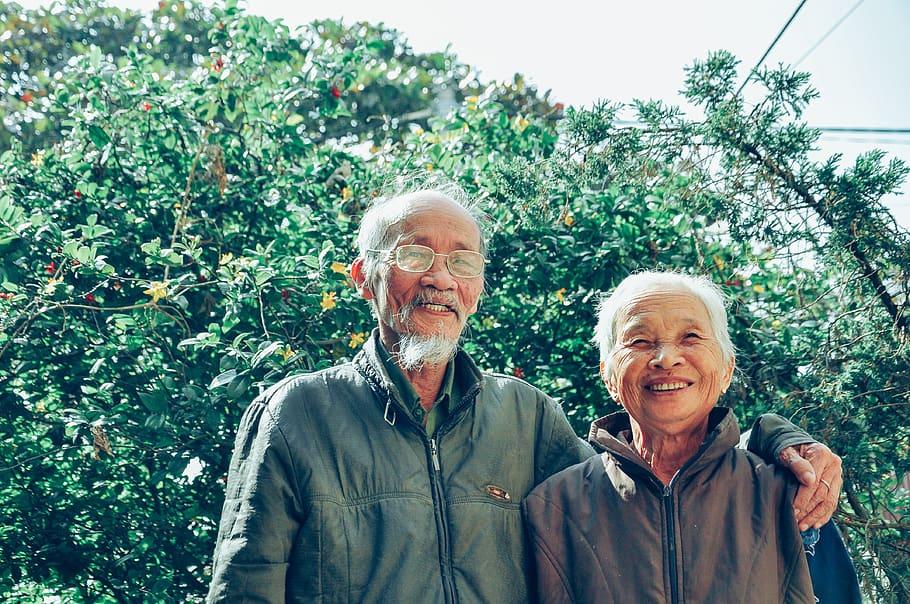 How does the ETC Program work?
For every $6  loaded on card, user receives $30 value, up to a monthly maximum value of $60 on card.
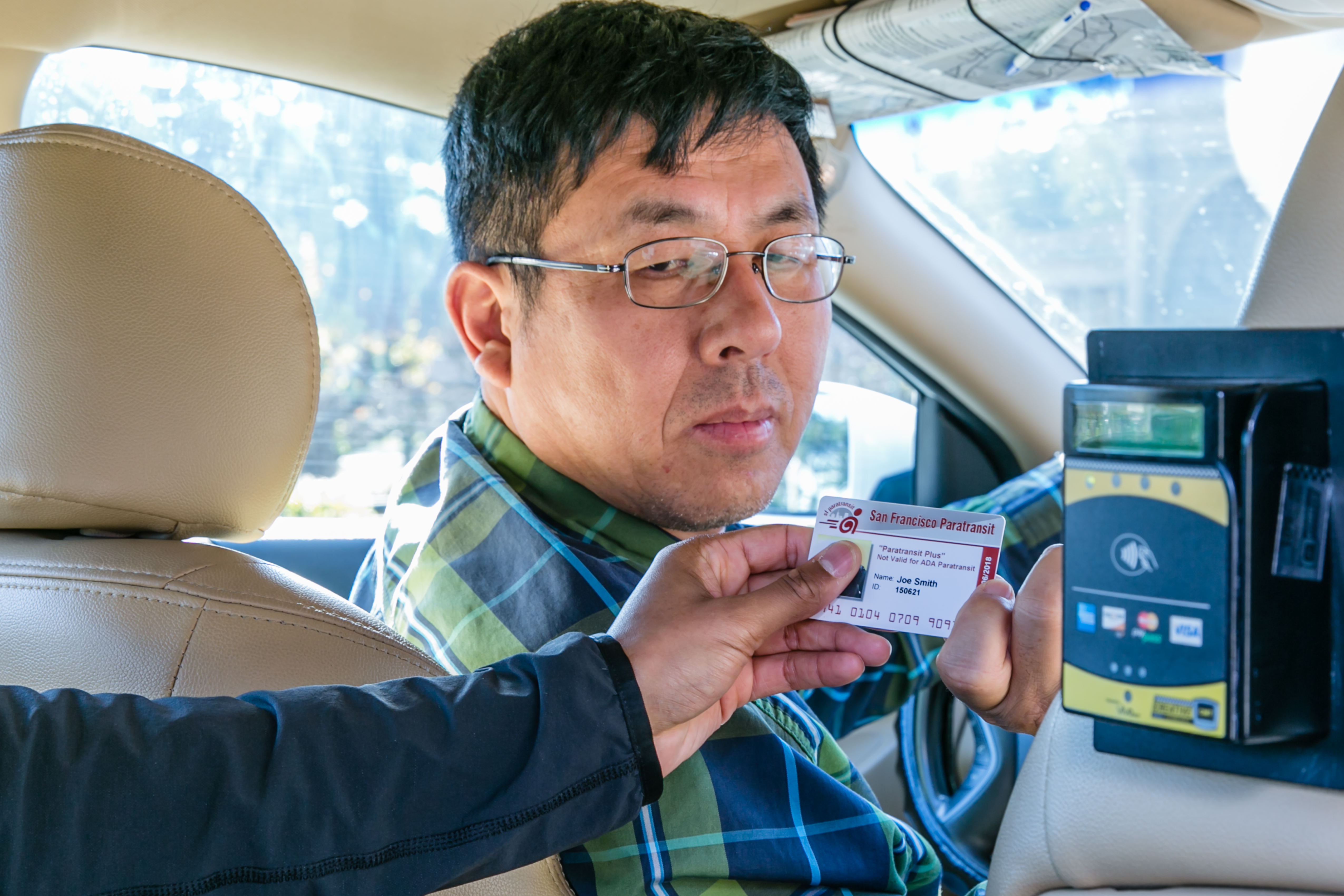 How to Apply for ETC Program
To make applying easy - Applicants call 311 and mention the ETC program.
Transferred to staff at Paratransit office
Open Monday through Friday 9:00am-4:45pm

More information, SFMTA.com/ETC
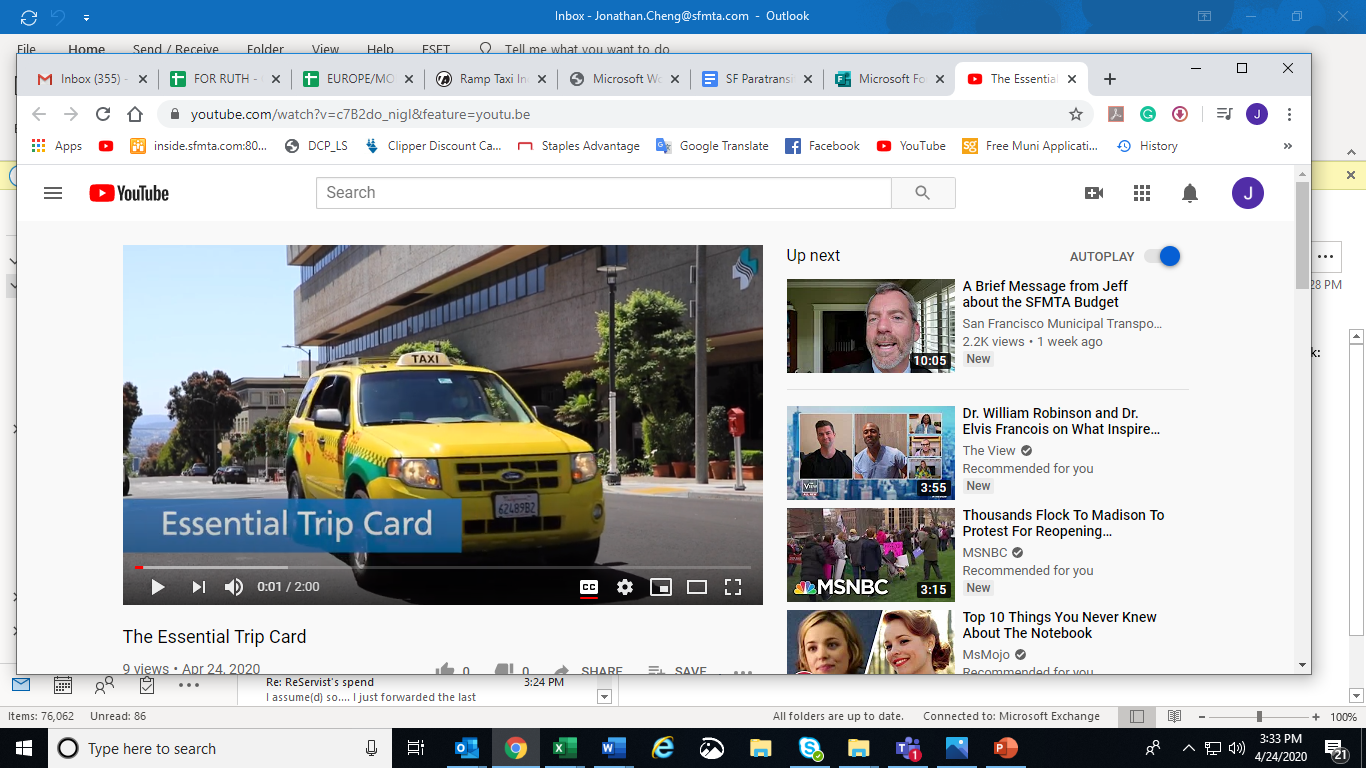 https://youtu.be/c7B2do_nigI
SF Paratransit Program
Door to door transportation for those ADA eligible - unable to use fixed-route transit independently

Three main modes
SF Access Van 
Group Van
Taxi/Ramped Taxi
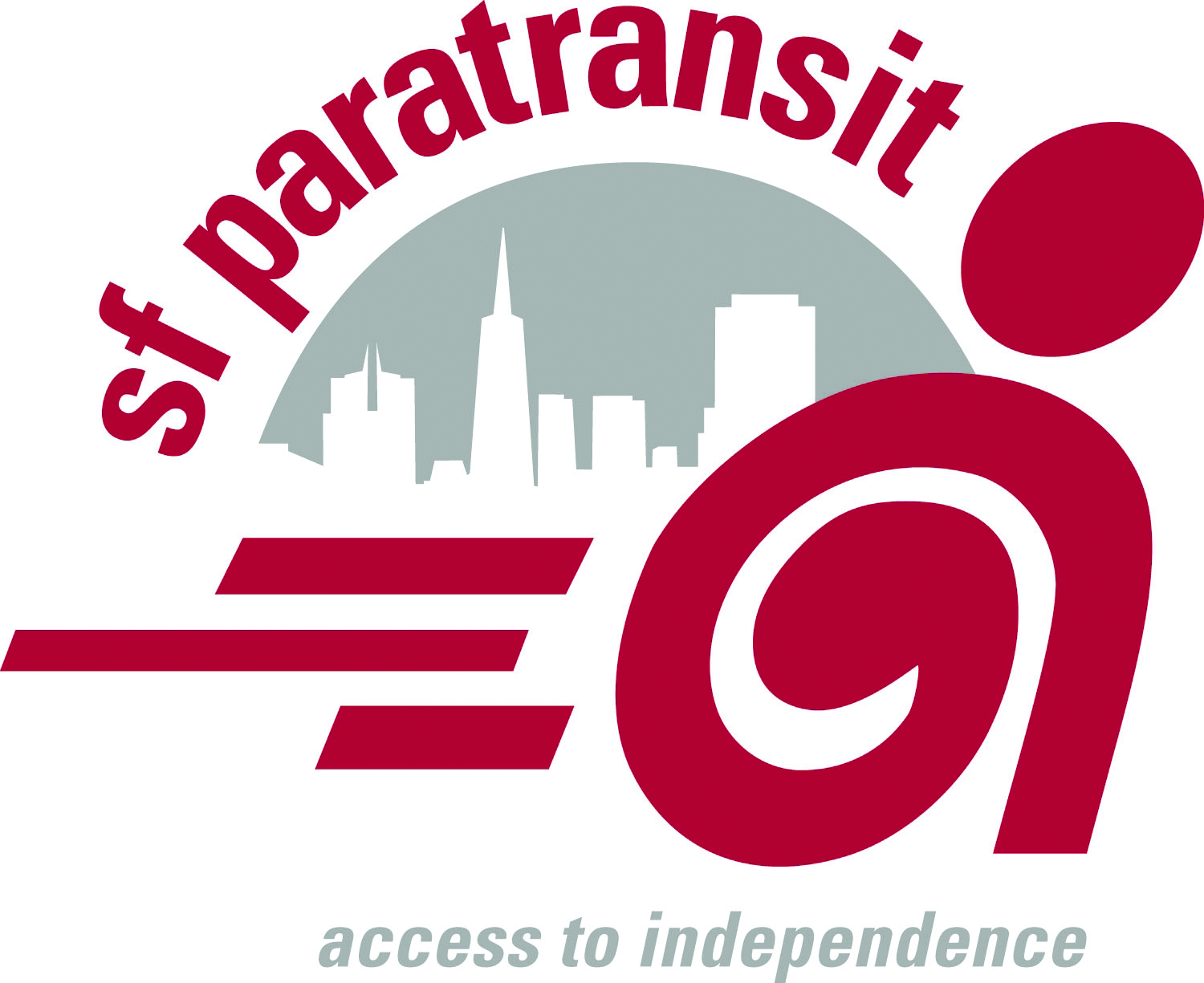 14
ADA Paratransit Certification
Limited to persons who are unable to independently use regular public transit (Muni) some or all of the time, due to a disability or health related condition.
Application
Application Review
Interview
Approval or Denial
How is the certification process different during COVID-19?
Submit application via email or by fax if possible.
Certification analysts are performing interviews by phone.
If eligible, temporary ID cards are being mailed without photos.
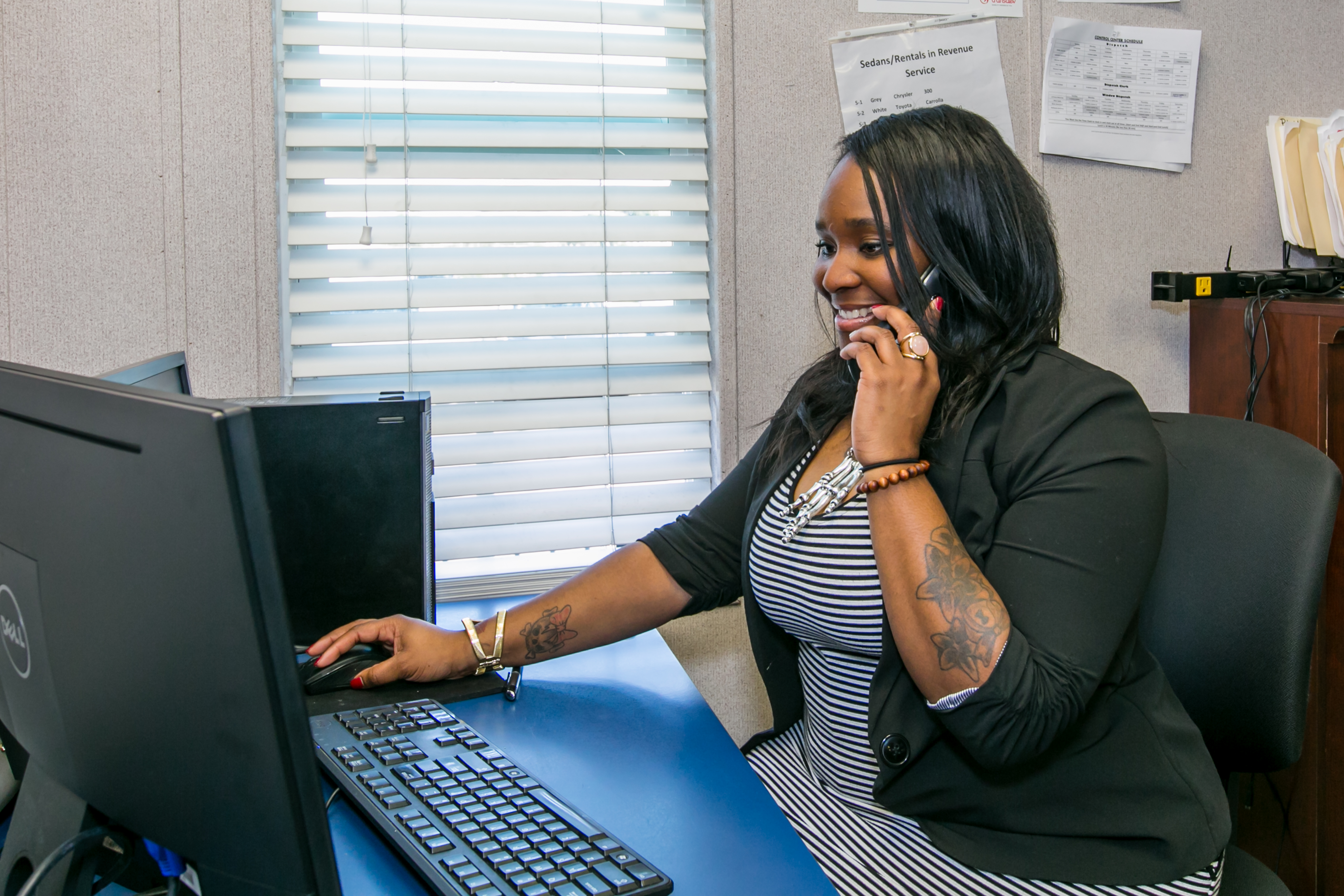 SF Access and COVID-19
Door to door, shared ride service 
Pre-schedule 1 to 7 days in advance
¾ mile from all Muni bus routes including in Daly City
Encouraging customers to take essential trips only.
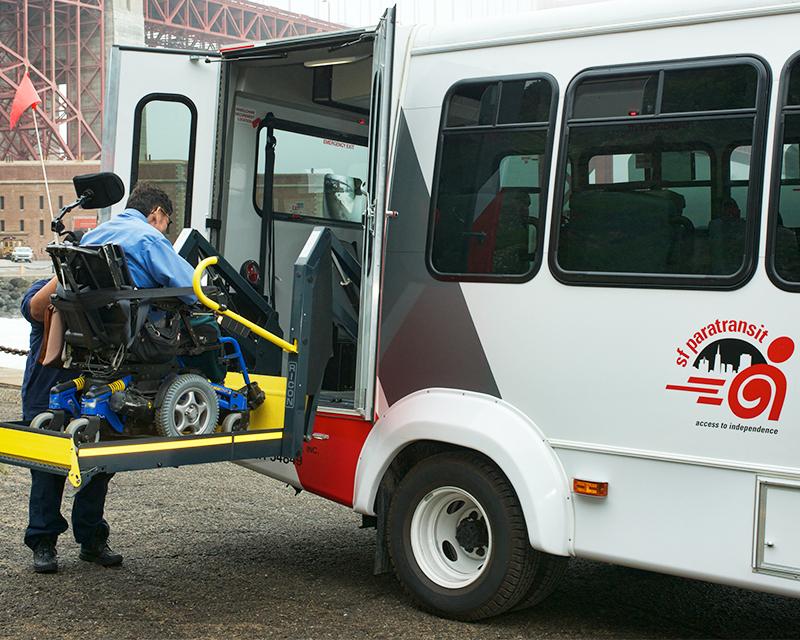 Safety Precautions: 
Minimizing van capacity to maximum of 2 riders
SFMTA is providing masks to all drivers/staff
Vehicles cleaned frequently
Group Van and COVID-19
Group transportation to/from single location, e.g. Adult Day Health Center 
All trips are prescheduled in coordination with the agency
Since Shelter In Place order has been in effect, all sites have closed and no trips are being provided
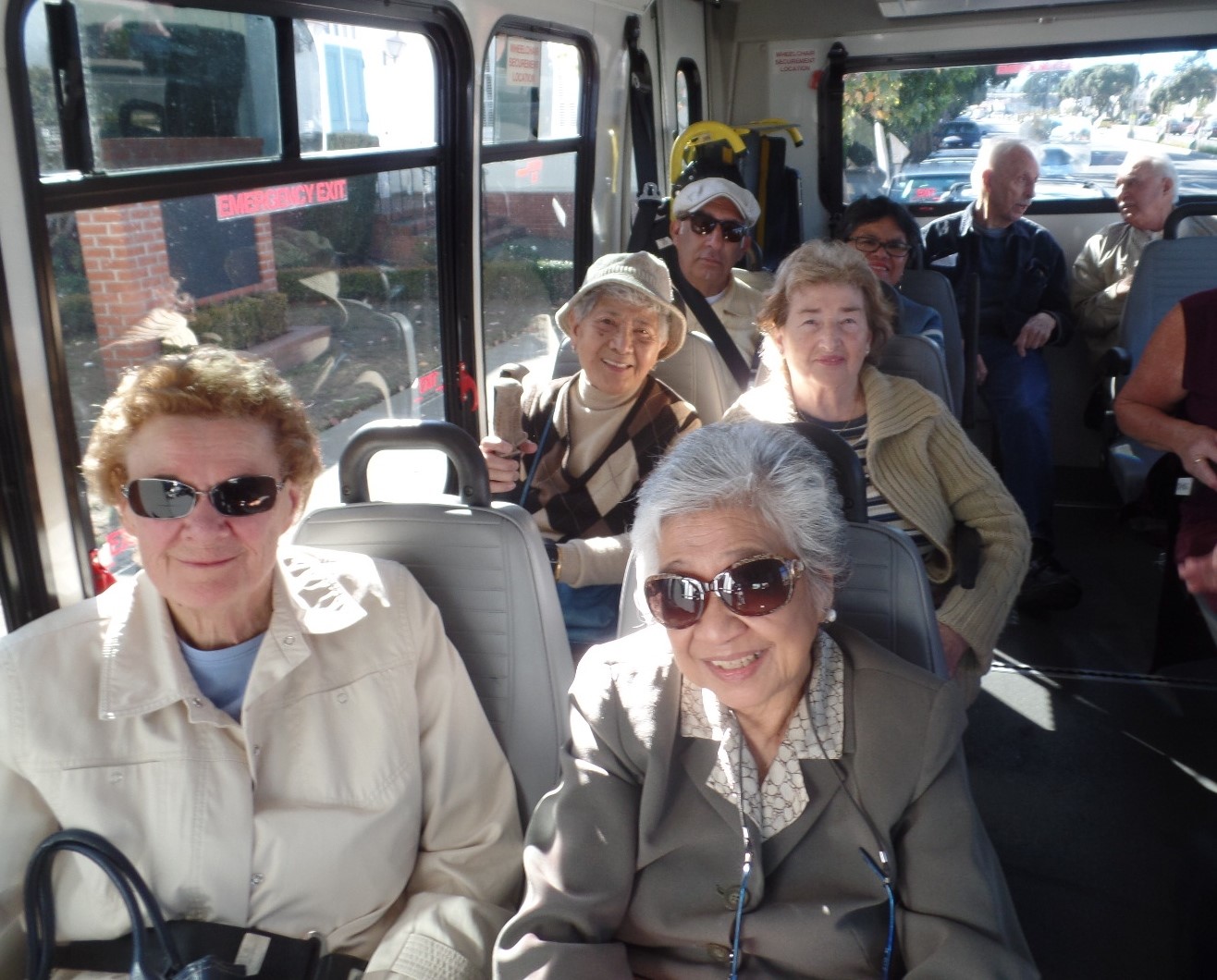 SF Taxis and COVID-19
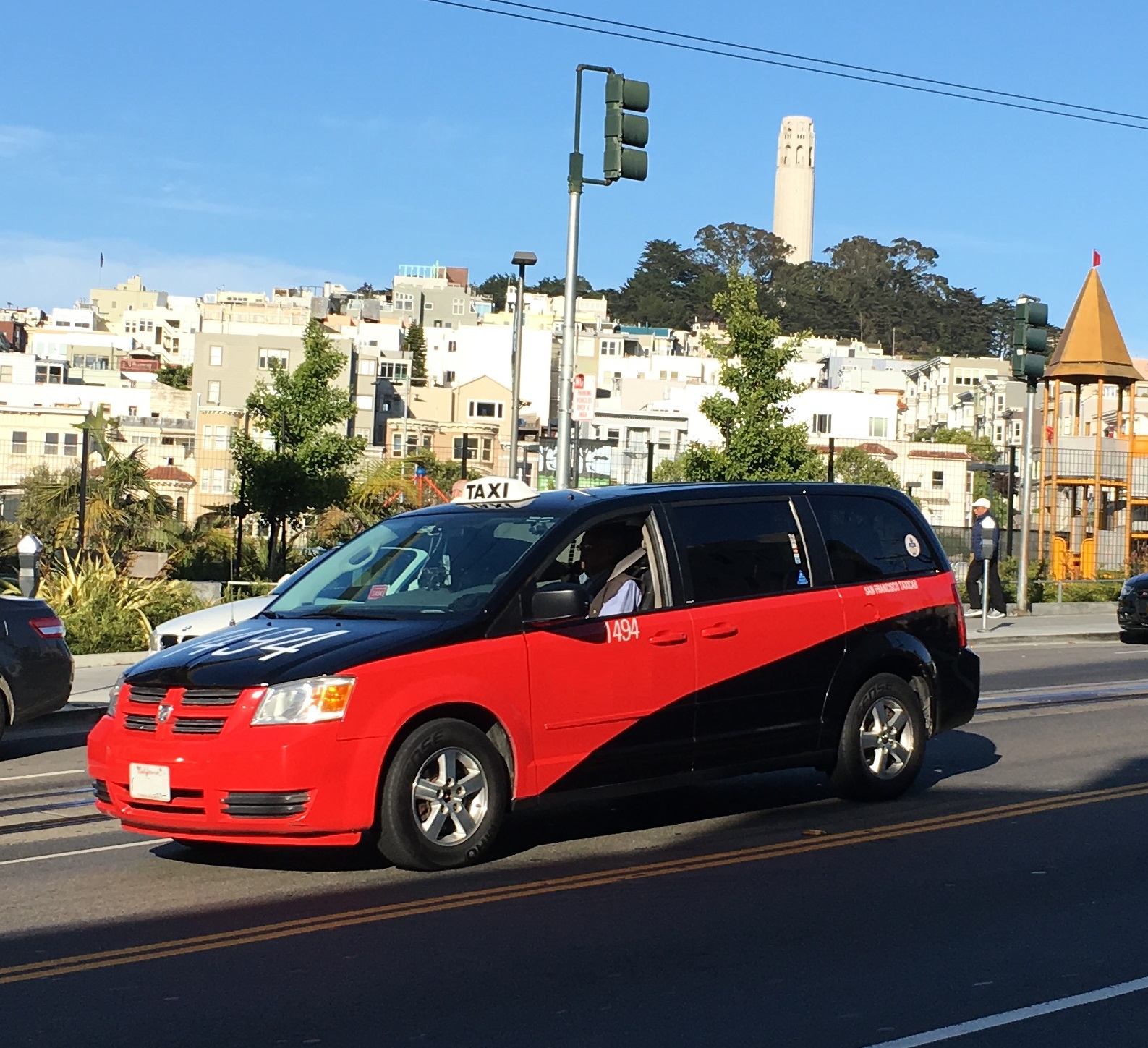 Same day, on-demand service

All taxis are required to participate in SF Paratransit 

Wheelchair accessible taxis are available
Encouraging customers to take essential trips only.
Safety Precautions: 
Drivers have been issued PPE kits, are required to clean vehicle between trips, have been trained in proper cleaning protocols, and are required to wear face coverings
Shop-a-Round Program
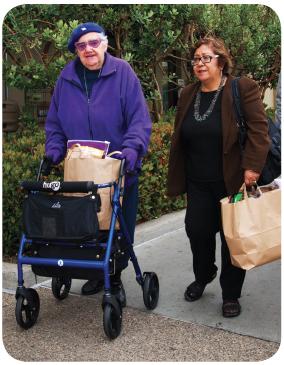 Travel to grocery stores & farmers markets
Driver will assist passenger and grocery bags to front door
Following social distancing recommendations by limiting trips to max. 2 customers
Shop-a-Round Taxi available
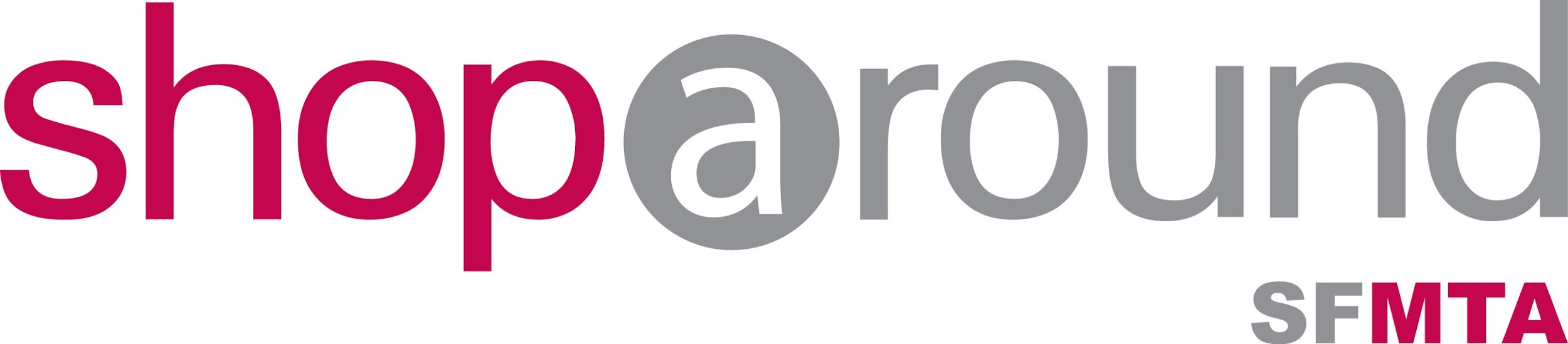 [Speaker Notes: Allowing folks to ask for when they want to go during this time]
Van Gogh Shuttle
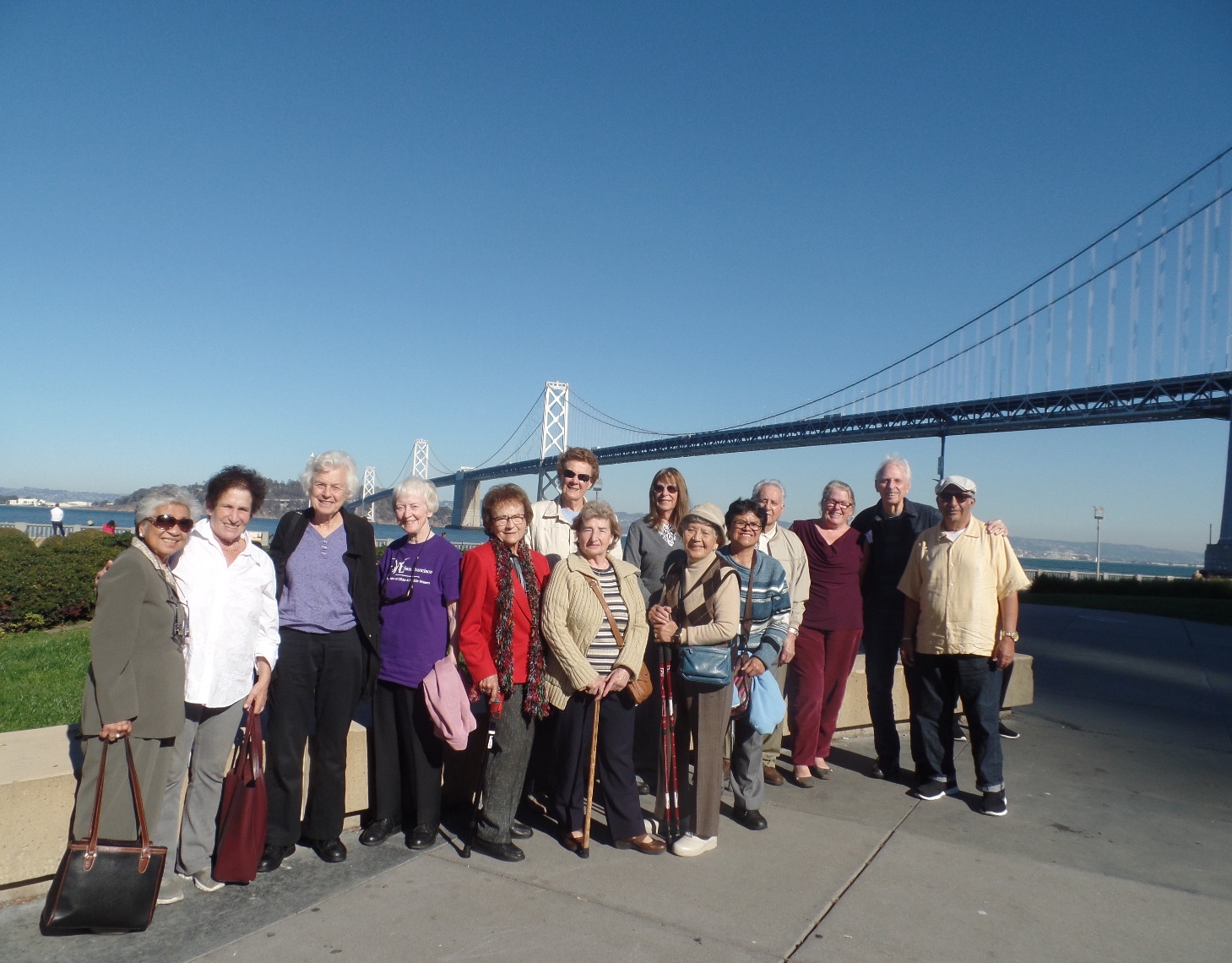 Provides group transportation to seniors and people with disabilities to cultural and social events to reduce social isolation
Temporarily suspended during COVID-19
Paratransit Plus
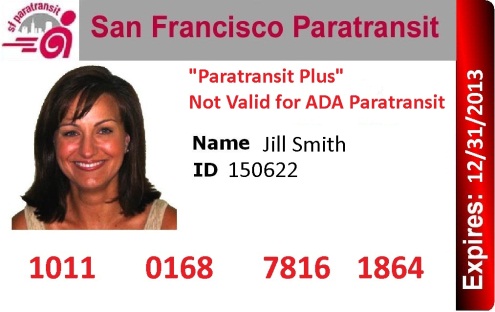 Provides a limited value taxi debit card ($60 per month) to individuals who do not qualify for ADA paratransit but benefit from assistance for occasional trips
C.H.O.I.C.E Transportation Program
Pilot Program at Potrero Hill and Southeast Health Centers
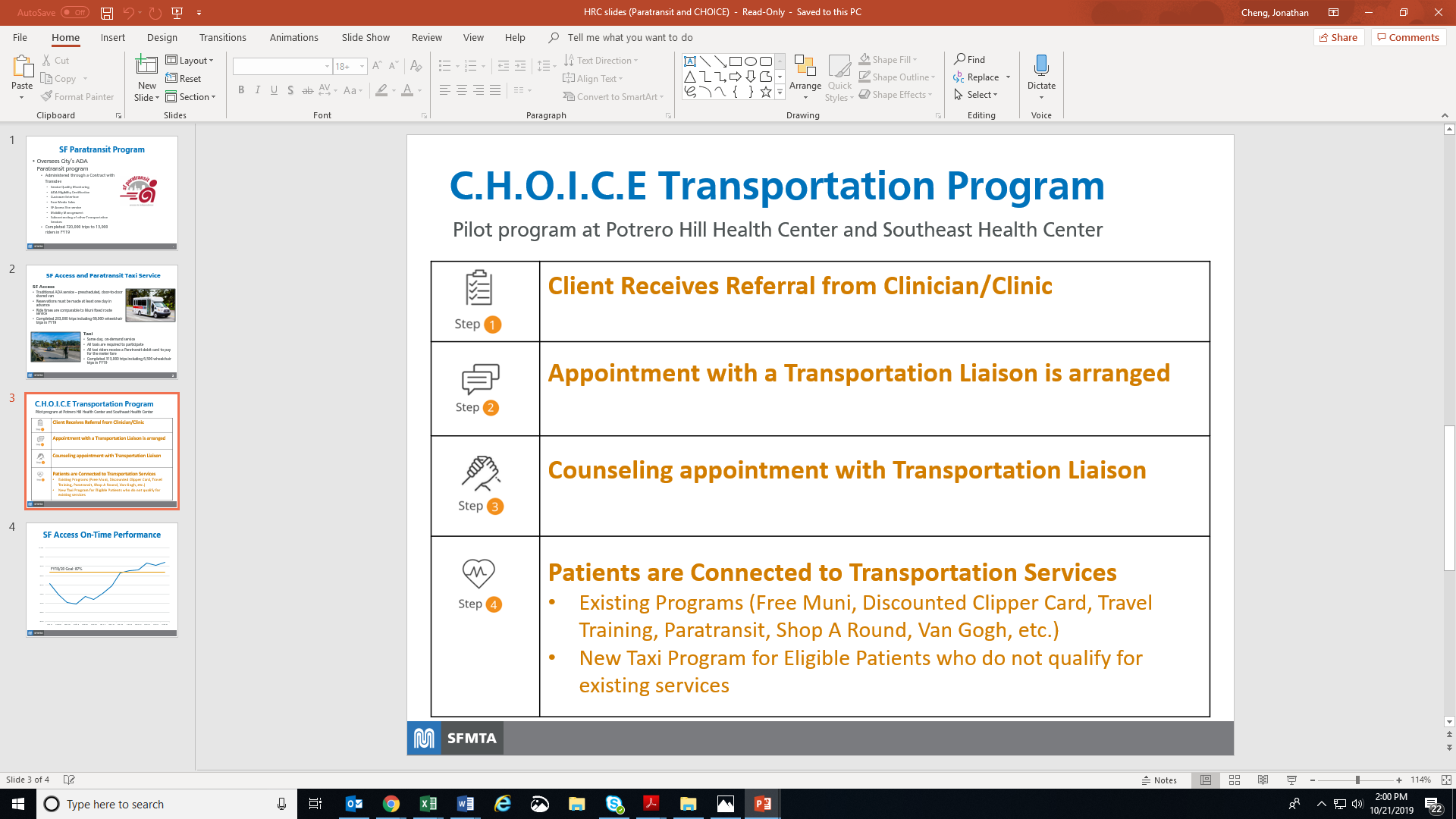 SFMTA Mobility Management Center
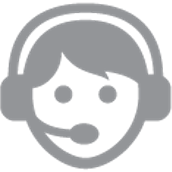 One-stop information and referral center for older adults and people with disabilities:
Personalized transportation information and referral
Travel Training
SF Paratransit program information
Outreach to CBO’s
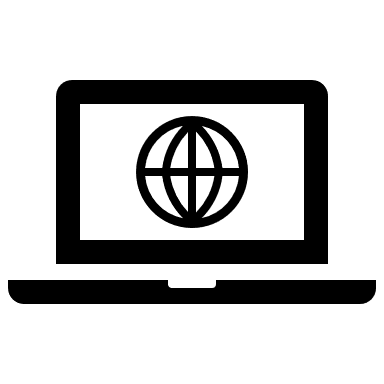 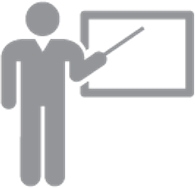 Visit the following for more information:
SFMTA COVID-19 Updates: SFMTA.com/COVID

Essential Trip Card Program- SFMTA.com/ETC

SF Paratransit- SFMTA.com/Paratransit

SF Paratransit Taxi- SFMTA.com/ParatransitTaxi   

Shop-a-Round Program- SFMTA.com/ShopaRound
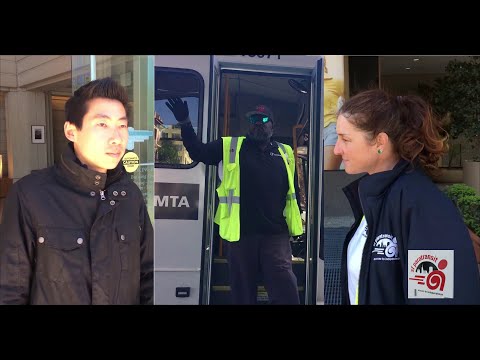 http://www.youtube.com/watch?v=BTjhwVQ0jxQ